Ворсöм
Менам чужанiн
Коми-пермяцкий округ
Республика Коми
Марий Эл
1. Усть-Ухта
2. Усть-Лыжа
3. Усть-Сысольск
4. Усть-Вымь
Белый-красный-синий
Красный-зелёный-белый
Синий-зелёный-белый
Белый-зелёный-красный
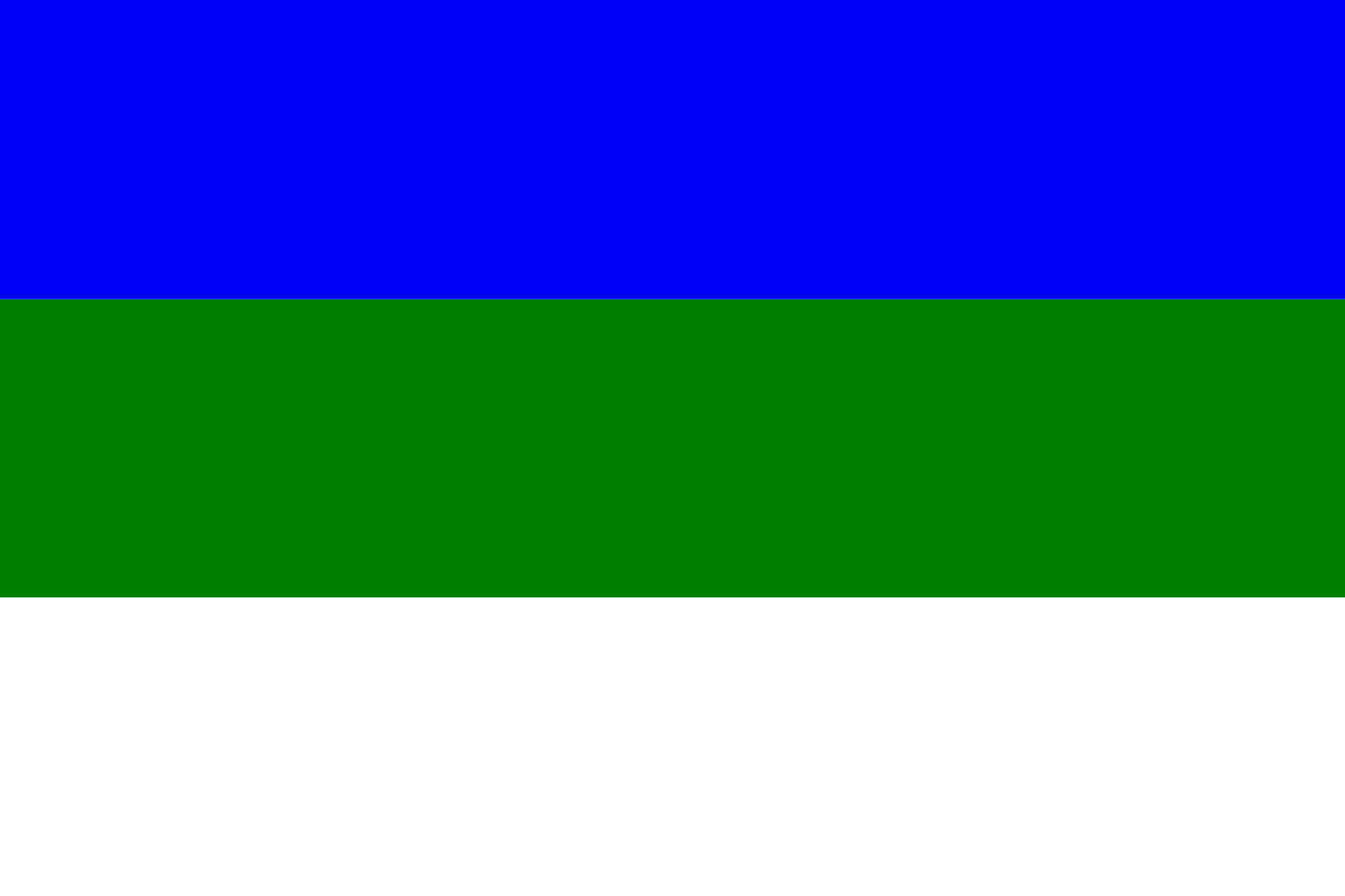 1. Восемь
2. Десять
3. Одиннадцать
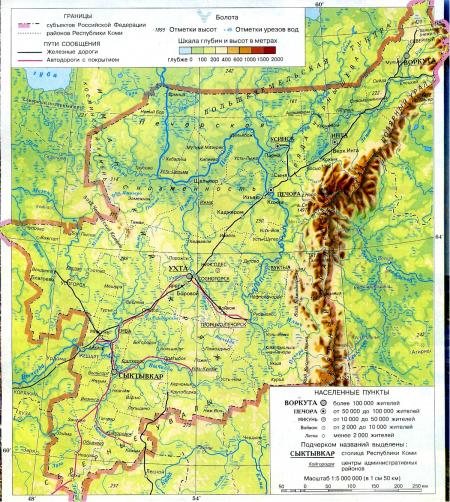 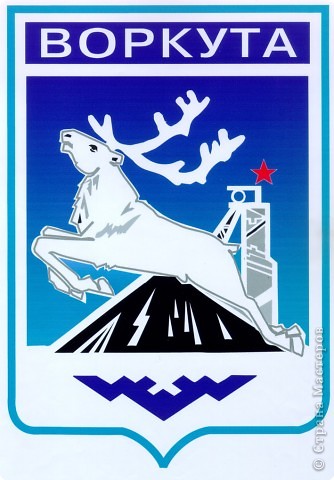 Инта
Воркута
Печора
Усинск
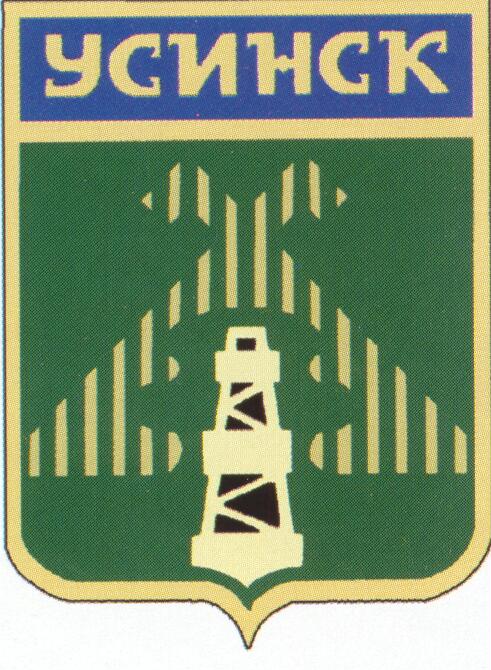 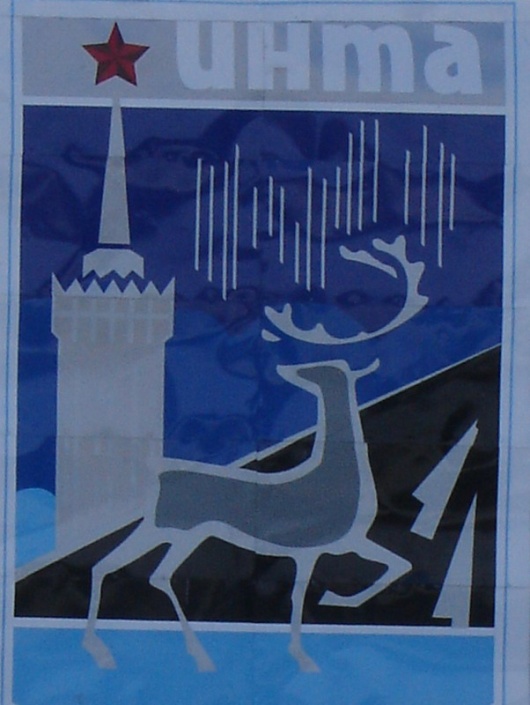 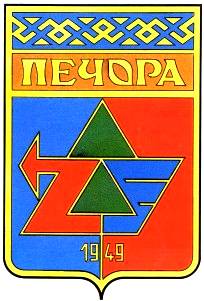 Газ
Нефть
Каменный уголь
Марганцевая руда
Делу -  время, потехе - час.
Белка сама в лузан не полезет.
Лось велик, но и он спотыкается.
Без труда не вытащишь и рыбку из пруда.
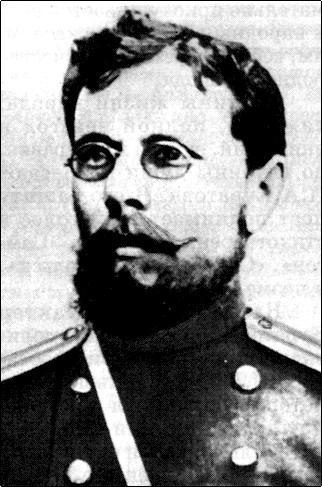 О Стефане Пермском
Об Иване Куратове
О Пере-богатыре
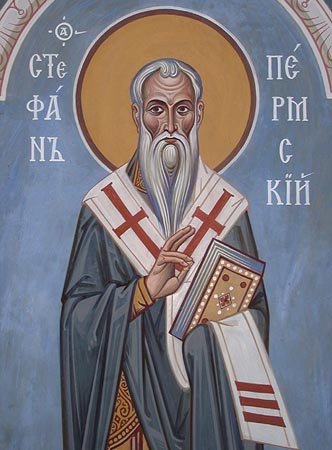 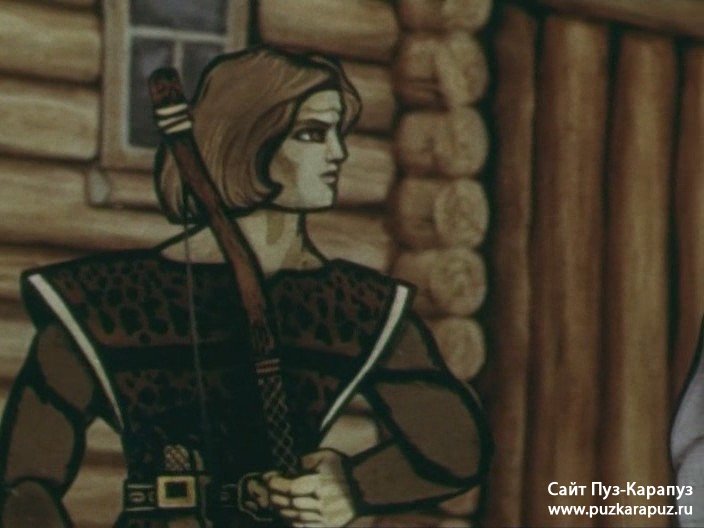 Пера-багатыр
Ёма
Гундыр
Яг морт
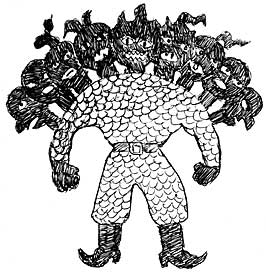 Олыся
Вöрса
Васа
Ёма
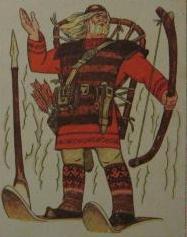 Вопрос болельщикам:
- Какое отношение к Пере-богатырю имеют следующие числа?

112
Сотни
3
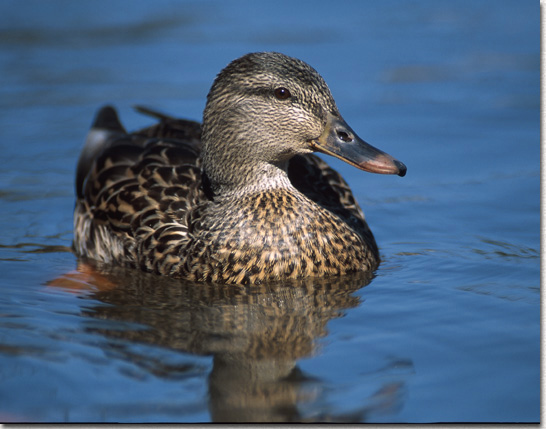 Утка
Лебедь
Голубь
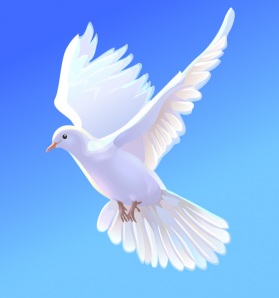 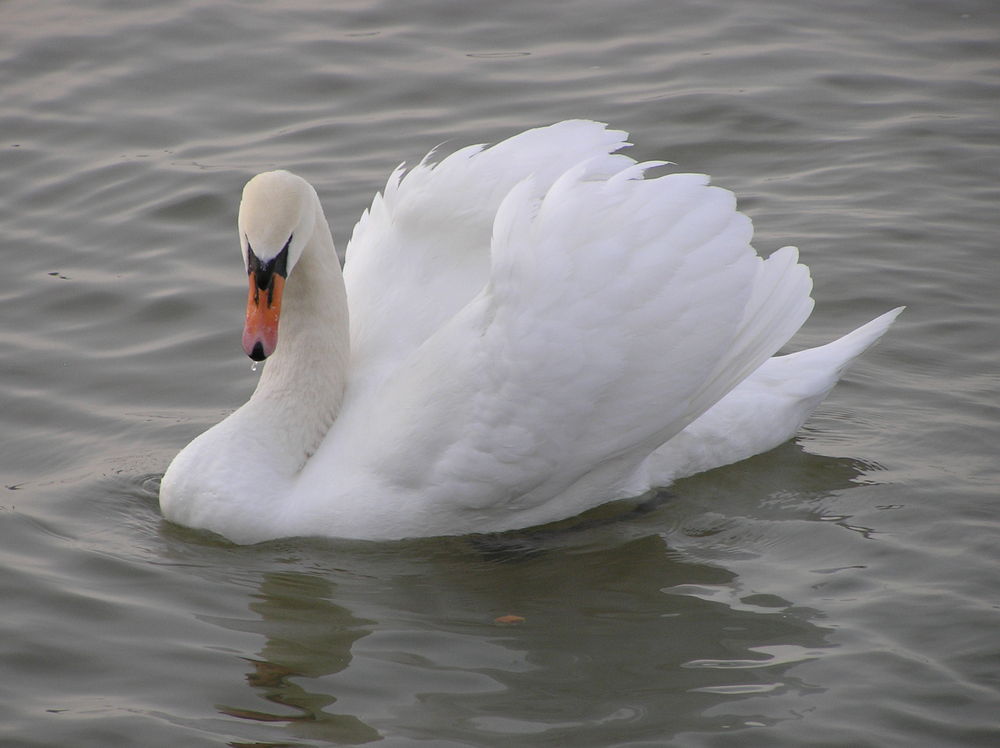 йöра
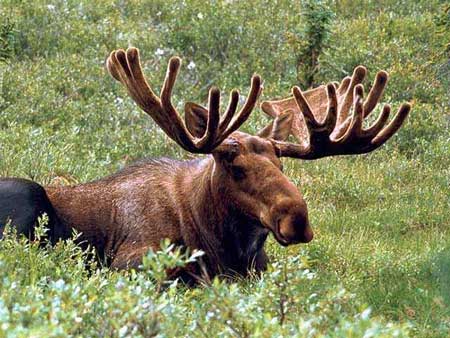 13,5 кг
  20 кг
  34 кг
  40 кг
500 м
   3 км
   700 м
   1 км
500 лет назад
  40 лет назад
  4-5 тысяч  лет назад
  100 лет назад
Вöркань
Кузьбöж
Лёк зверь
Кузь кок
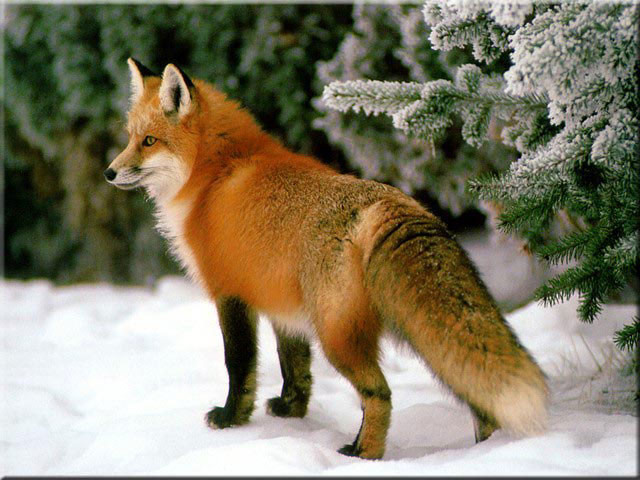 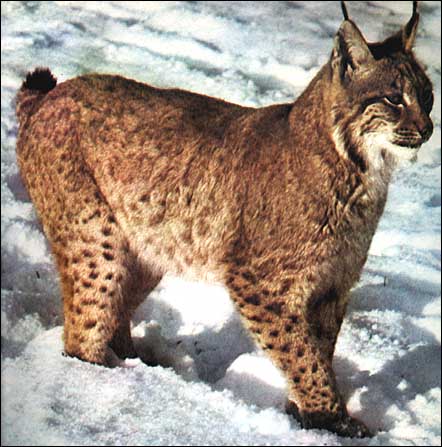 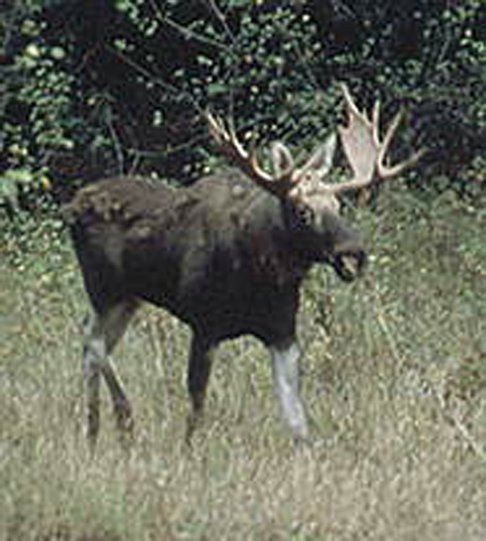 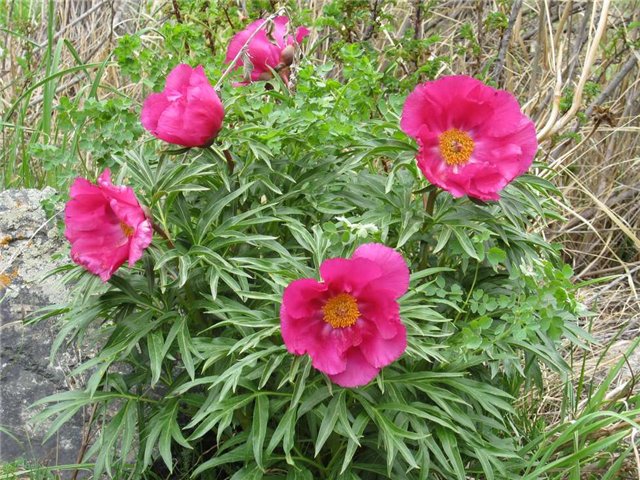 О ромашке
О васильке
О диком пионе
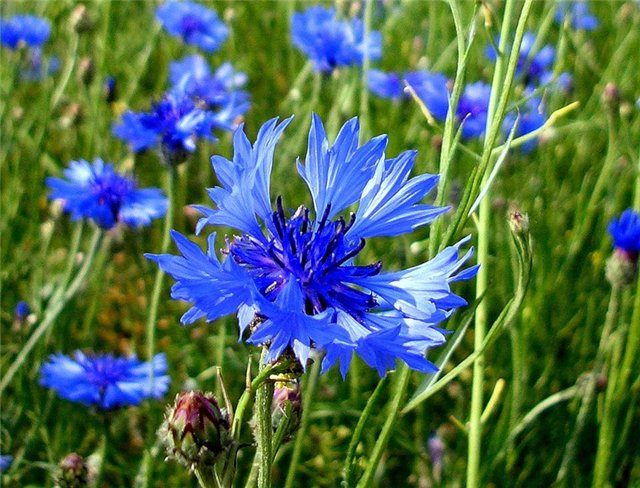 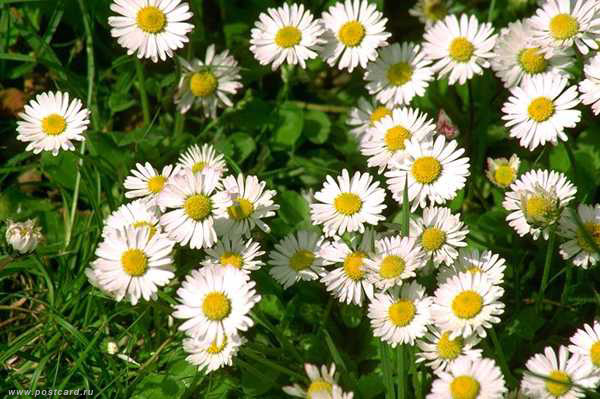 Велöдчытöгыд…
нянь  он  ньöб
небöг он лыддьы
мортö  он  во
Ставлы 
ыджыд  аттьö !